Architecture in Czechia
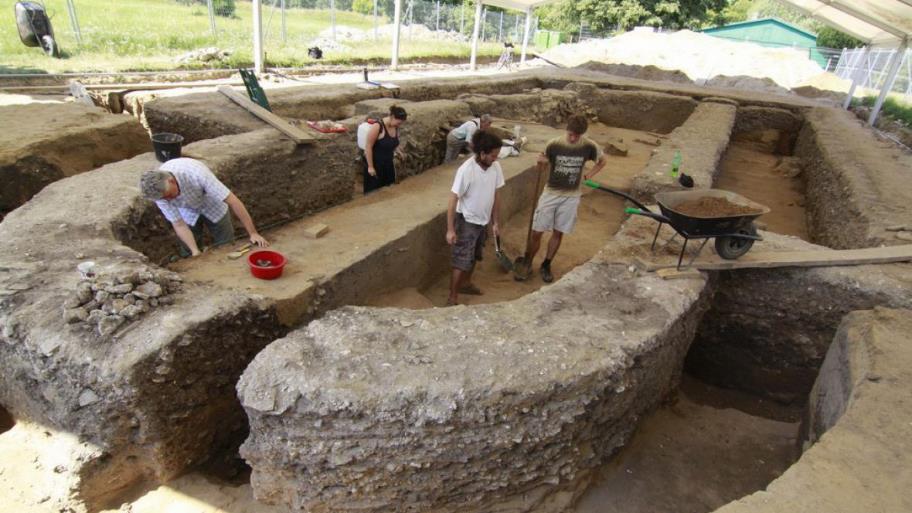 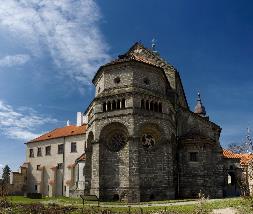 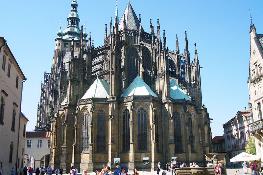 pre-Romanesque architecture
Gothic
Romanesque architecture
9 century – 10 century
11 century – half of the 13 century
half of the 13 century– end of 15 century
Timeline
Architecture in Czechia
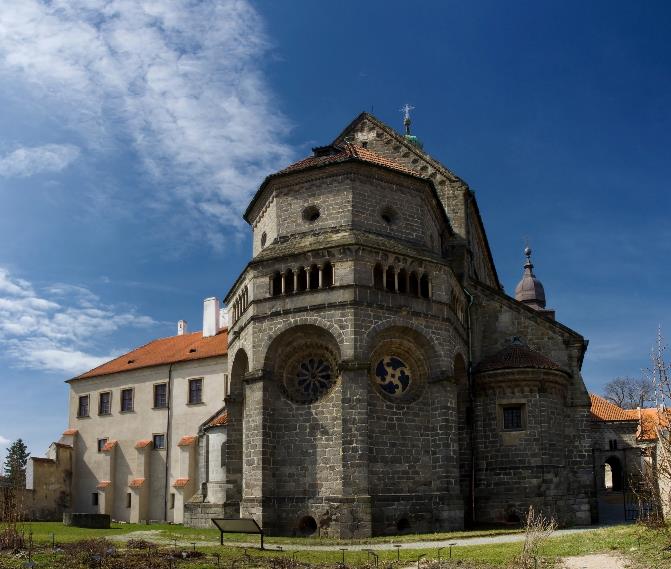 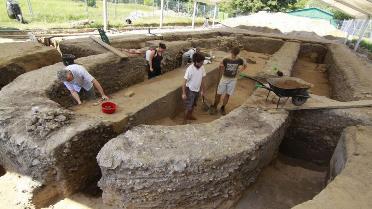 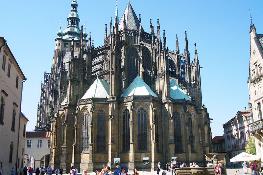 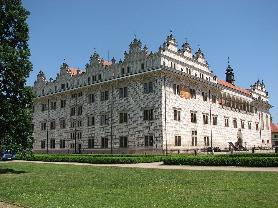 Romanesque architecture
pre-Romanesque architecture
Gothic
Rennaissance
11 century – half of the 13 century
9 century – 10 century
half of the 13 century– end of 15 century
turn of the 15 and 16 century – beginning of 17 century
Timeline
Architecture in Czechia
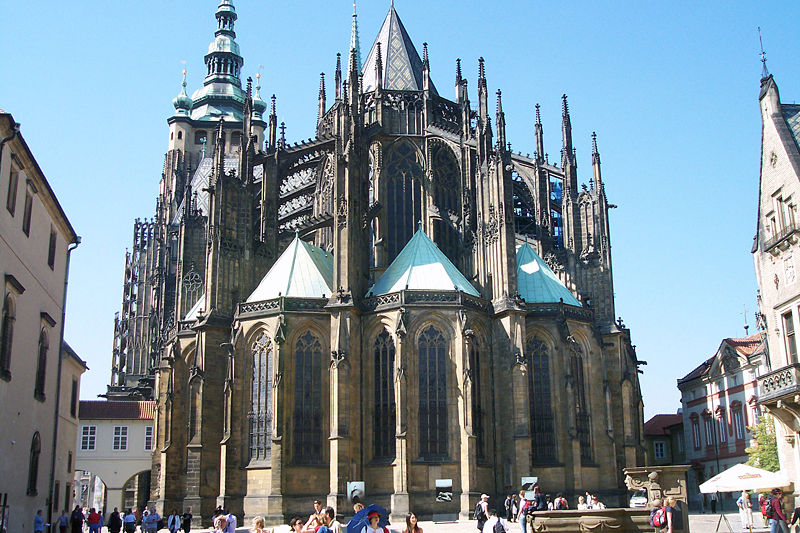 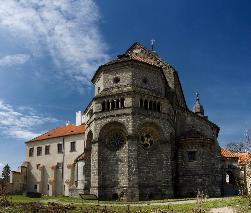 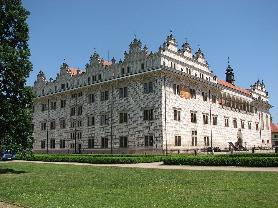 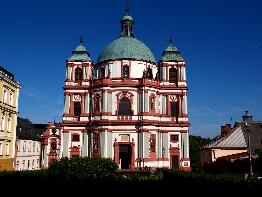 Gothic
Baroque
Romanesque architecture
Rennaissance
half of the 13 century– end of 15 century
11 century – half of the 13 century
turn of the 15 and 16 century – beginning of 17 century
beginning 17 century–end 18 century
Timeline
Architecture in Czechia
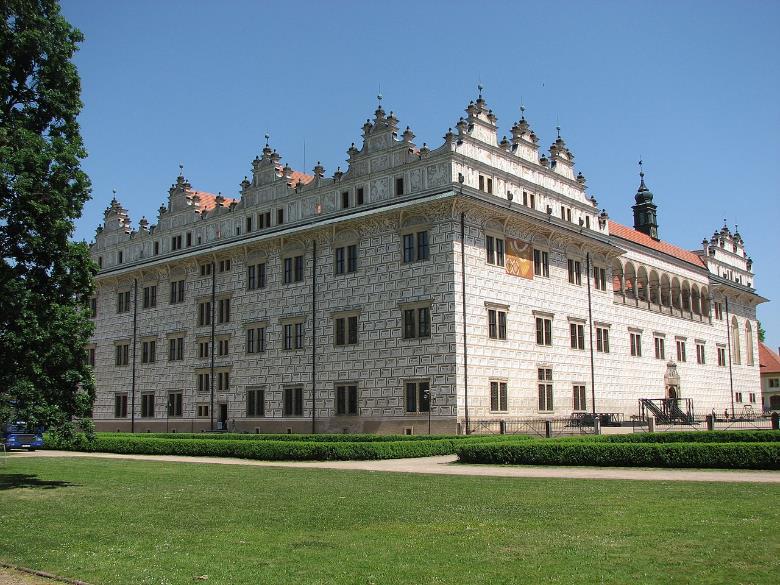 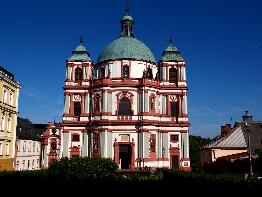 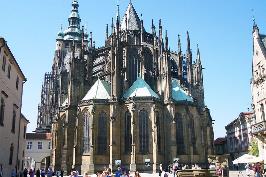 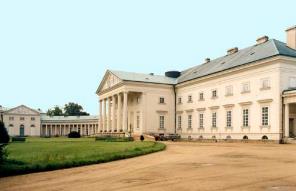 Rennaissance
Baroque
Gothic
Neo-clacissicism and Romantism
turn of the 15 and 16 century – beginning of 17 century
half of the 13 century– end of 15 century
beginning 17 century–end 18 century
end of 18 century – end of 19 century
Timeline
Architecture in Czechia
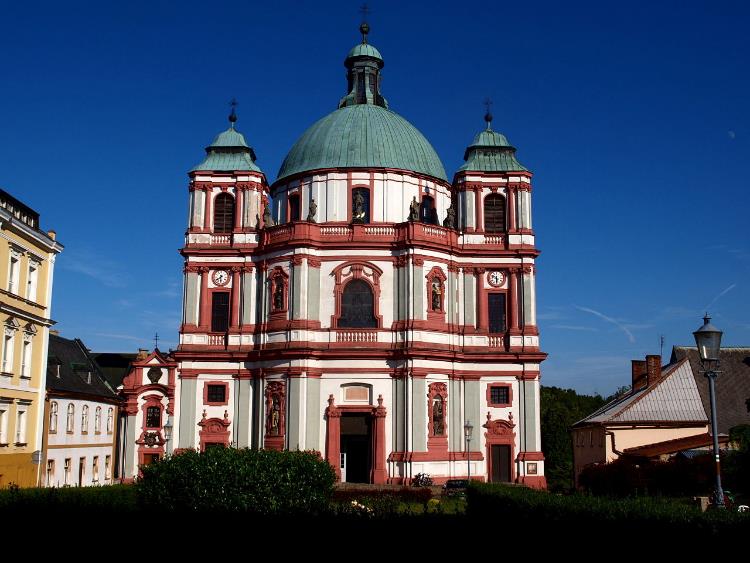 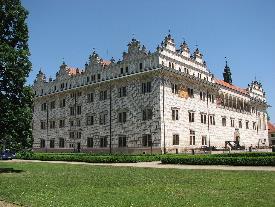 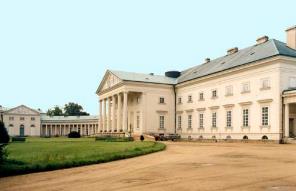 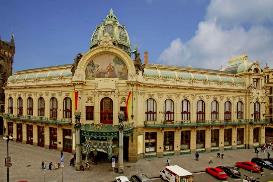 Baroque
Neo-clacissicism and Romantism
Art-Nouveau
Rennaissance
beginning 17 century–end 18 century
end of 19 century –cca 1910
turn of the 15 and 16 century – beginning of 17 century
end of 18 century – end of 19 century
Timeline
Architecture in Czechia
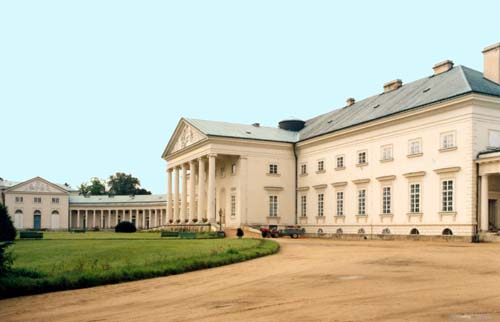 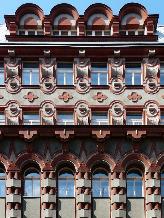 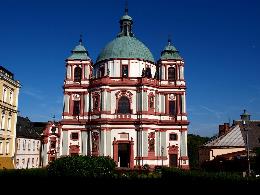 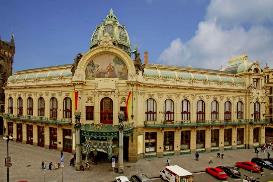 Neo-clacissicism and Romantism
Baroque
Art-Nouveau
Czech Cubism and Rondocubism
end of 18 century – end of 19 century
beginning 17 century–end 18 century
end of 19 century –cca 1910
cca 1910 – 1920s
Timeline
Architecture in Czechia
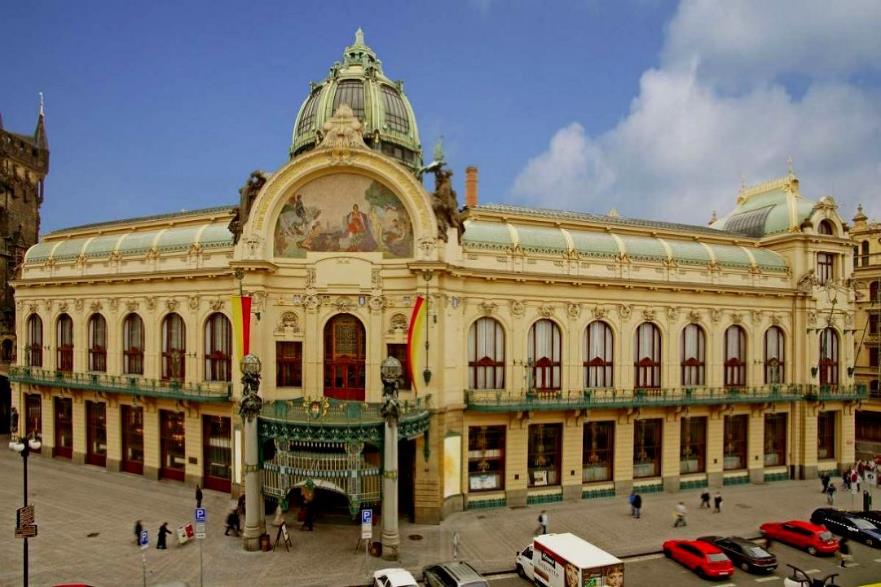 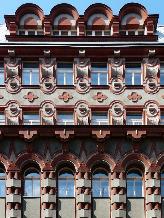 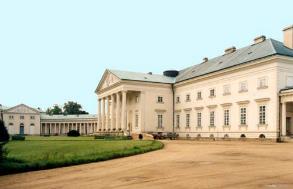 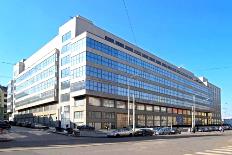 Art-Nouveau
Functionalism
Czech Cubism and Rondocubism
Neo-clacissicism and Romantism
end of 18 century – end of 19 century
cca 1910 – 1920s
1920s – end of 1930s
end of 19 century –cca 1910
Timeline
Architecture in Czechia
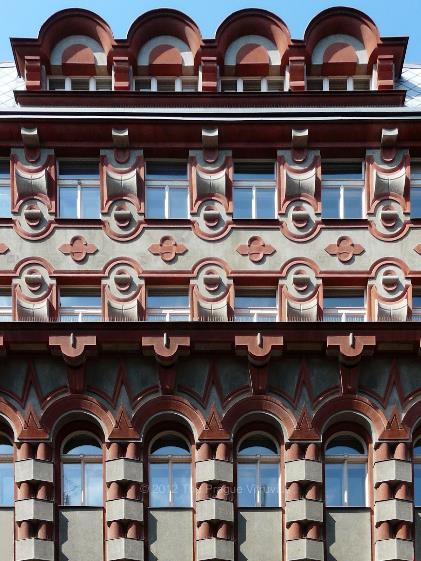 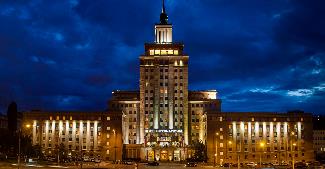 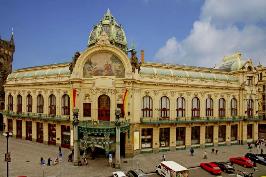 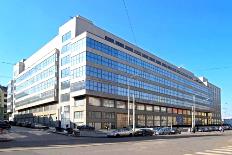 Czech Cubism and Rondocubism
Functionalism
Socialist Realism
Art-Nouveau
cca 1910 – 1920s
1920s – end of 1930s
end of 19 century –cca 1910
cca 1950–end of 1980s
Timeline
Architecture in Czechia
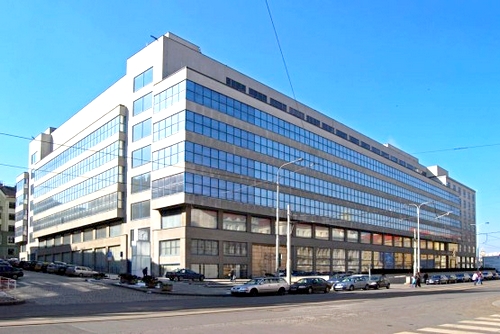 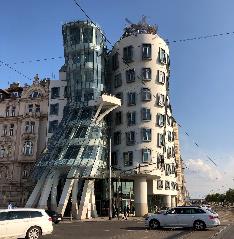 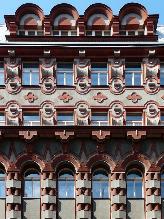 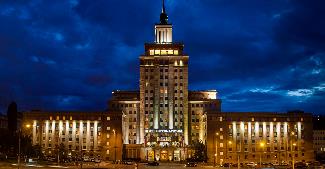 Functionalism
Postmodern architecture
Socialist Realism
Czech Cubism and Rondocubism
1920s – end of 1930s
cca 1950–end of 1980s
cca 1910 – 1920s
cca 1990–now
Timeline
Architecture in Czechia
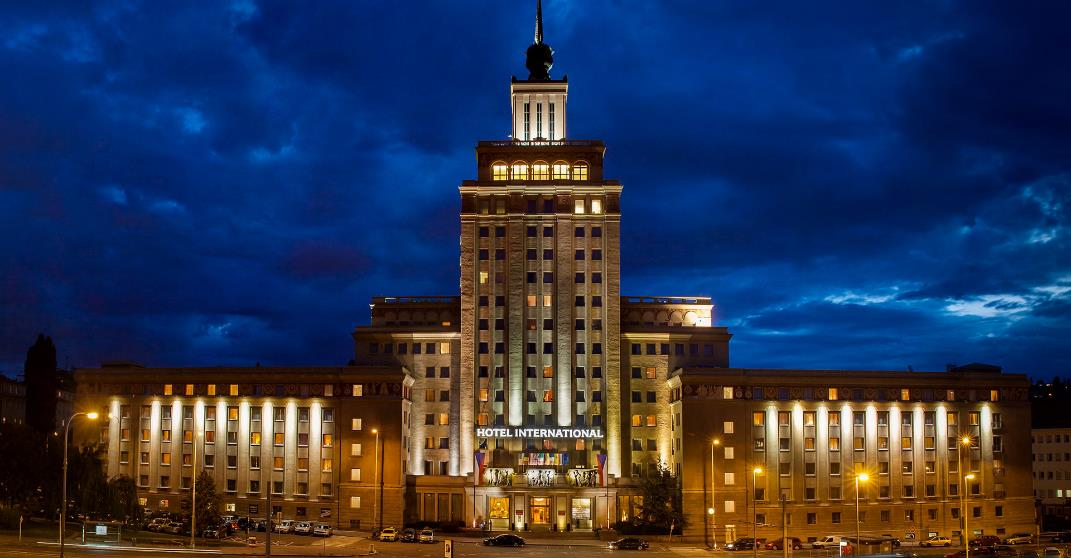 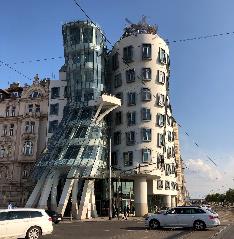 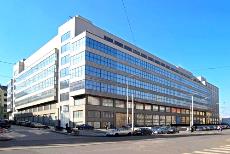 Postmodern architecture
Socialist Realism
Functionalism
cca 1990–now
cca 1950–end of 1980s
1920s – end of 1930s
Timeline
Architecture in Czechia
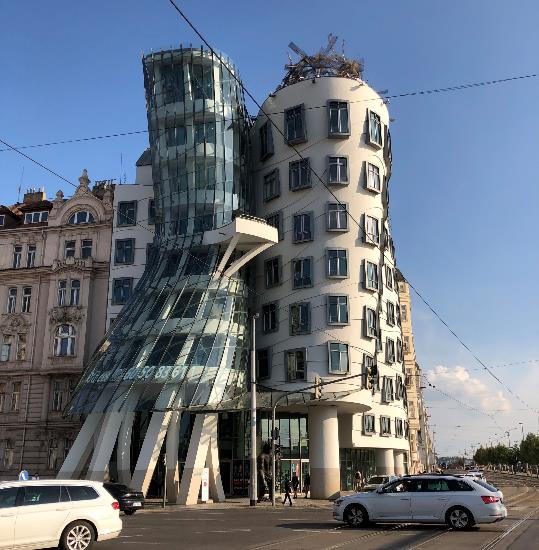 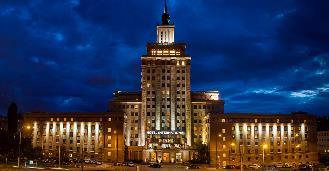 Postmodern architecture
Socialist Realism
cca 1990–now
cca 1950–end of 1980s
Timeline